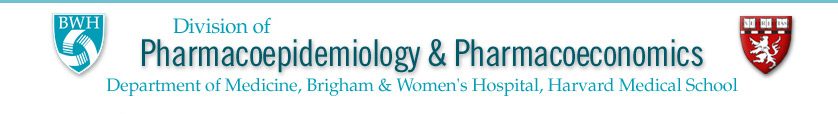 States and Rising Prescription Drug Costs:Origins and Prospects for Reform
Ameet Sarpatwari, J.D., Ph.D.
Instructor in Medicine, Harvard Medical School
Assistant Director, Program On Regulation, Therapeutics, And Law (PORTAL), 
Division of Pharmacoepidemiology and Pharmacoeconomics, 
Department of Medicine, Brigham and Women’s Hospital
January 10, 2017
asarpatwari@bwh.harvard.edu
Disclosures
No one in our Division has personal financial relationships with any pharmaceutical company

Current research funding: Greenwall Foundation, FDA Office of Generic Drugs, Harvard Program in Therapeutic Science, Laura and John Arnold Foundation

Current consulting: Leerink, NASHP
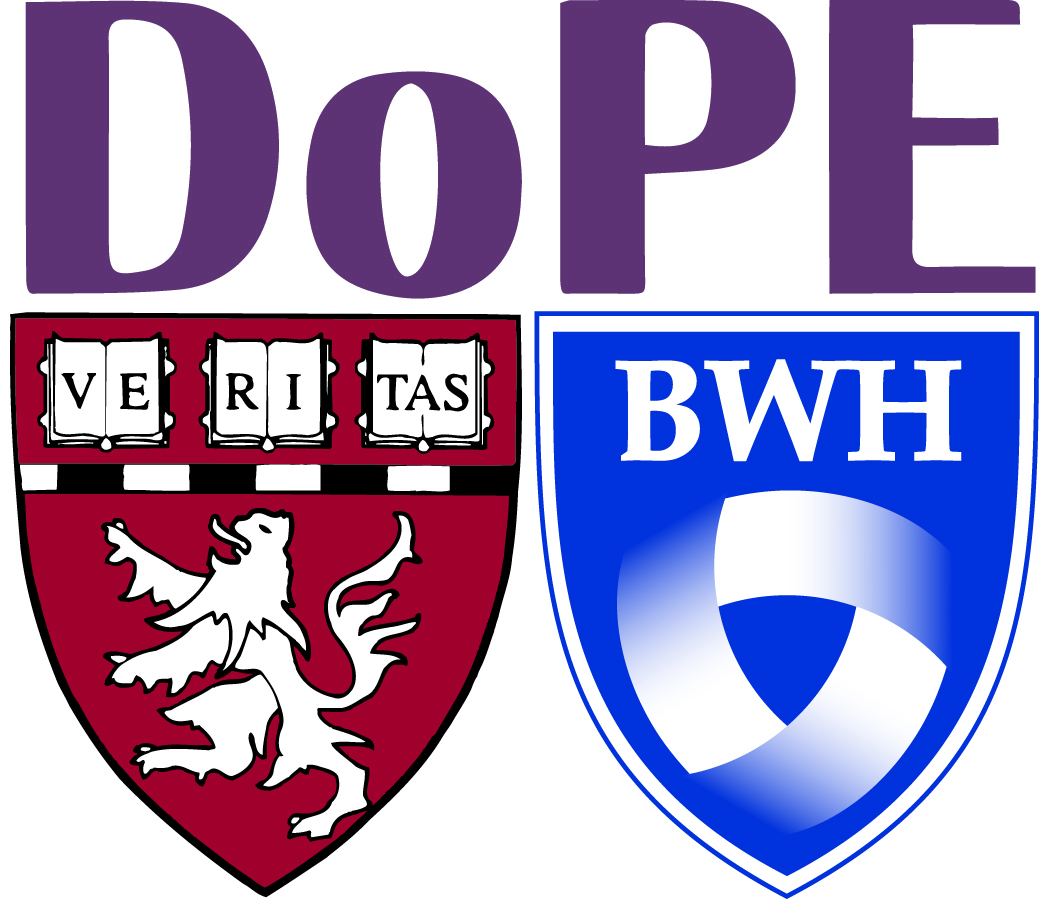 Prescription Drug Spending in the US
Rose 20% between 2013-2015 to $457 billion
Outpaced a 6% increase in aggregate healthcare spending
Constitutes 19% of employer-based insurance benefits
International per capita comparisons
US: $858
Average of 19 industrialized countries: $400
-Wall Street Journal (2015).
-Keehan et al., Health Aff (2015).
-Kaiser Family Foundation (2015).
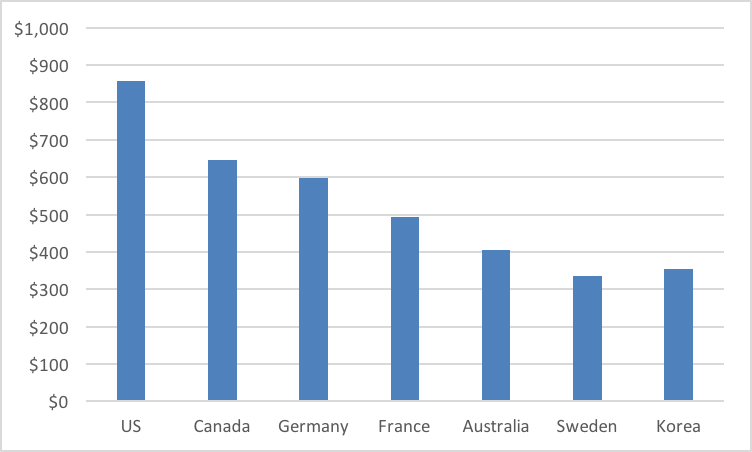 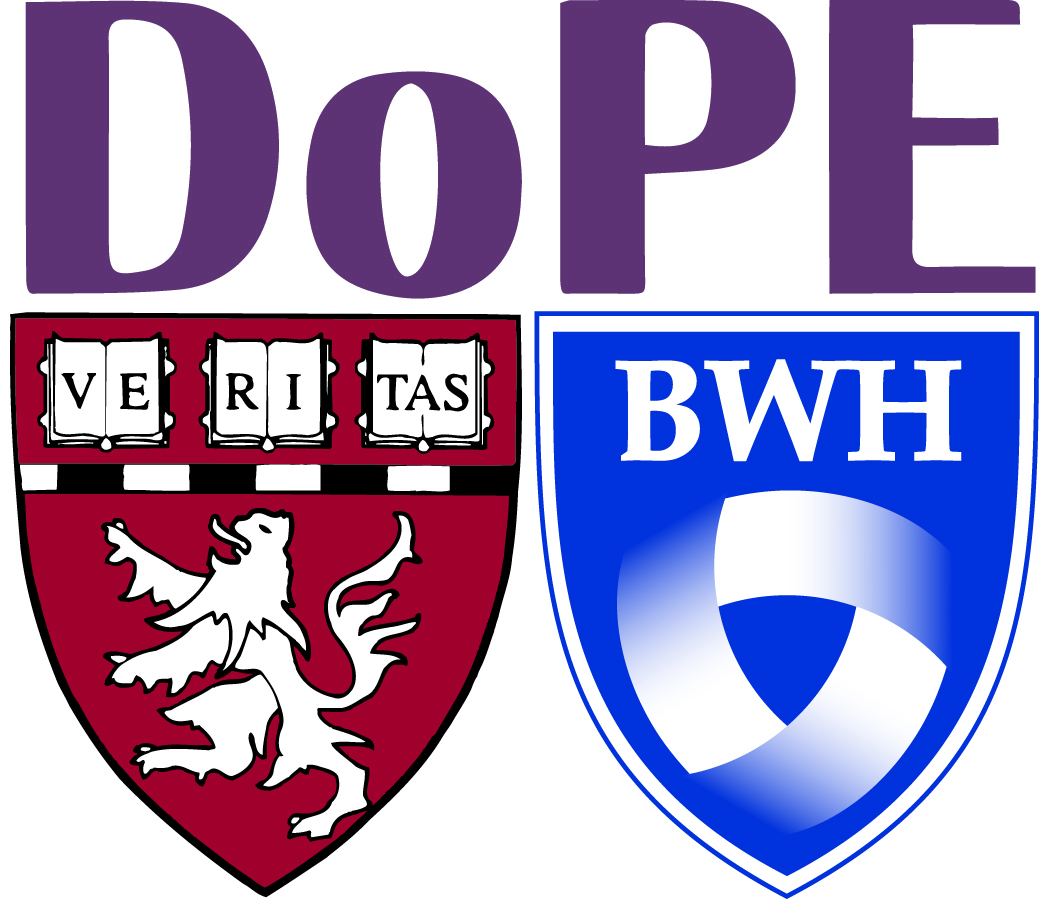 -OECD (2015).
[Speaker Notes: Scope of the Problem]
Clinical Consequences of High Drug Costs
More patients have coverage due to Medicare drug benefit and the ACA, but cost-containment strategies have shifted drug expenses onto patients’ shoulders

Medicaid programs facing higher drug costs have had to cut back on other services or have tightened eligibility requirements

25% of patients in 2015 reported that they or another family member did not fill a prescription in the last year due to cost 

Patients prescribed a costly brand-name product rather than a more affordable generic alternative adhere less well, and have worse health outcomes
Barlas. PT (2016).
Kaiser Family Foundation (2016).
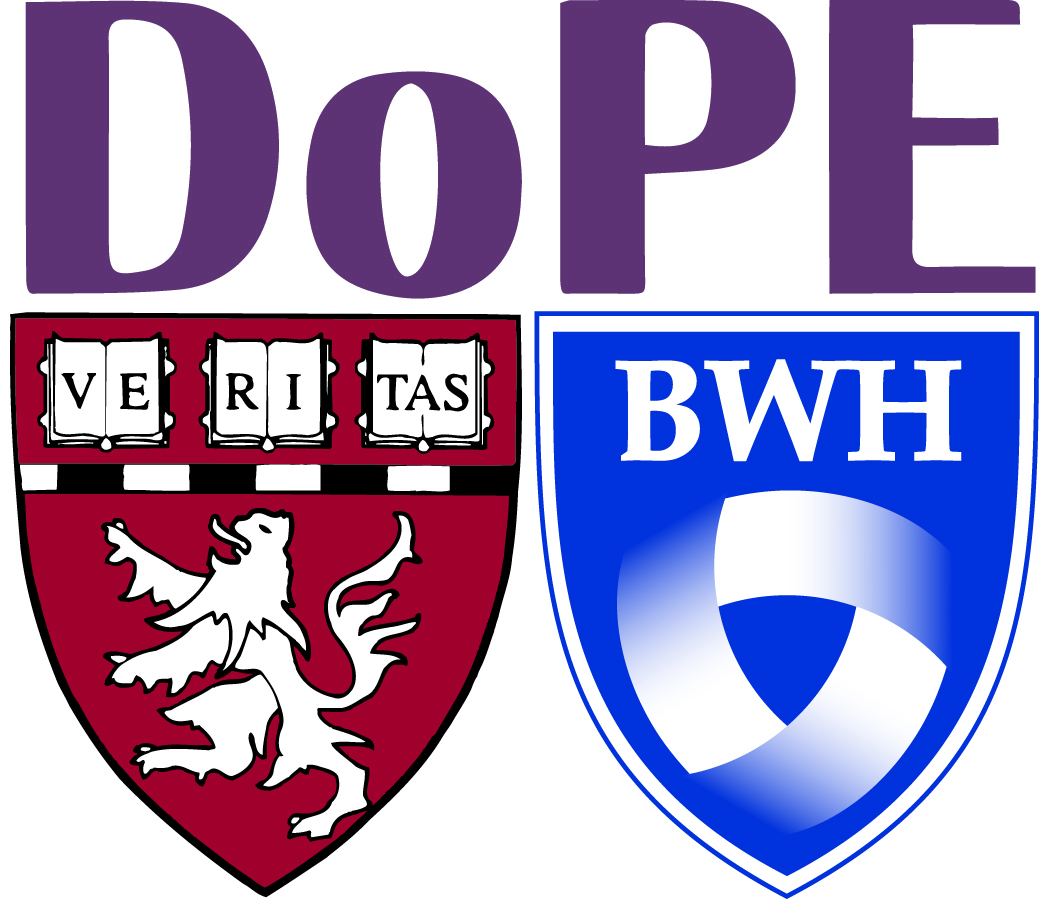 Shrank et al. Arch Intern Med (2006); Gagne et al. Ann Intern Med (2014).
Claim: High Prices Drive Innovation
…but innovation that leads to transformative new drug products is often performed in academic institutions and supported by public investment such as the NIH

…but proportion of large pharmaceutical company revenues that goes to R&D is 10%-15%, and much smaller if only innovative product development is considered

…but economic analyses contending that it costs $2.6 billion to develop a new drug have been disputed as inaccurate and inflated

…but there is no evidence of an association between R&D costs and prices
-Kesselheim et al. Health Aff (2015).
-Kesselheim et al. JAMA (2016).
-Avorn. NEJM (2015).
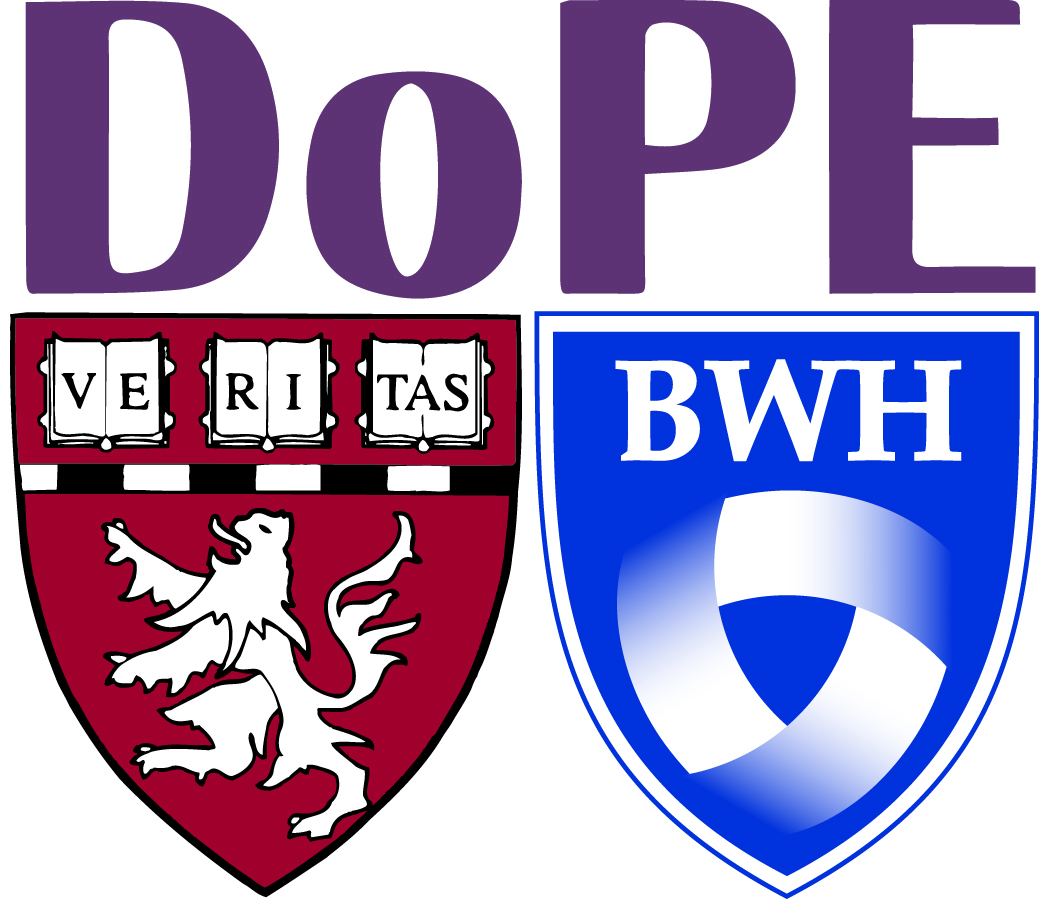 -Kesselheim et al. JAMA (2016).
Claim: It’s the FDA’s Fault
But the FDA has a tolerant efficacy standard
A single trial can be sufficient
1997 FDAMA: Explicitly allowed efficacy proven by “one adequate and well-controlled clinical investigation and confirmatory evidence”
Control: single-arm trials sufficient for orphan drugs
Outcome: biomarker rather than clinical endpoint
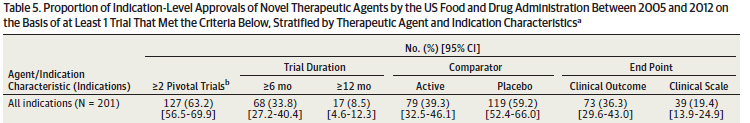 Downing et al., NEJM (2012).
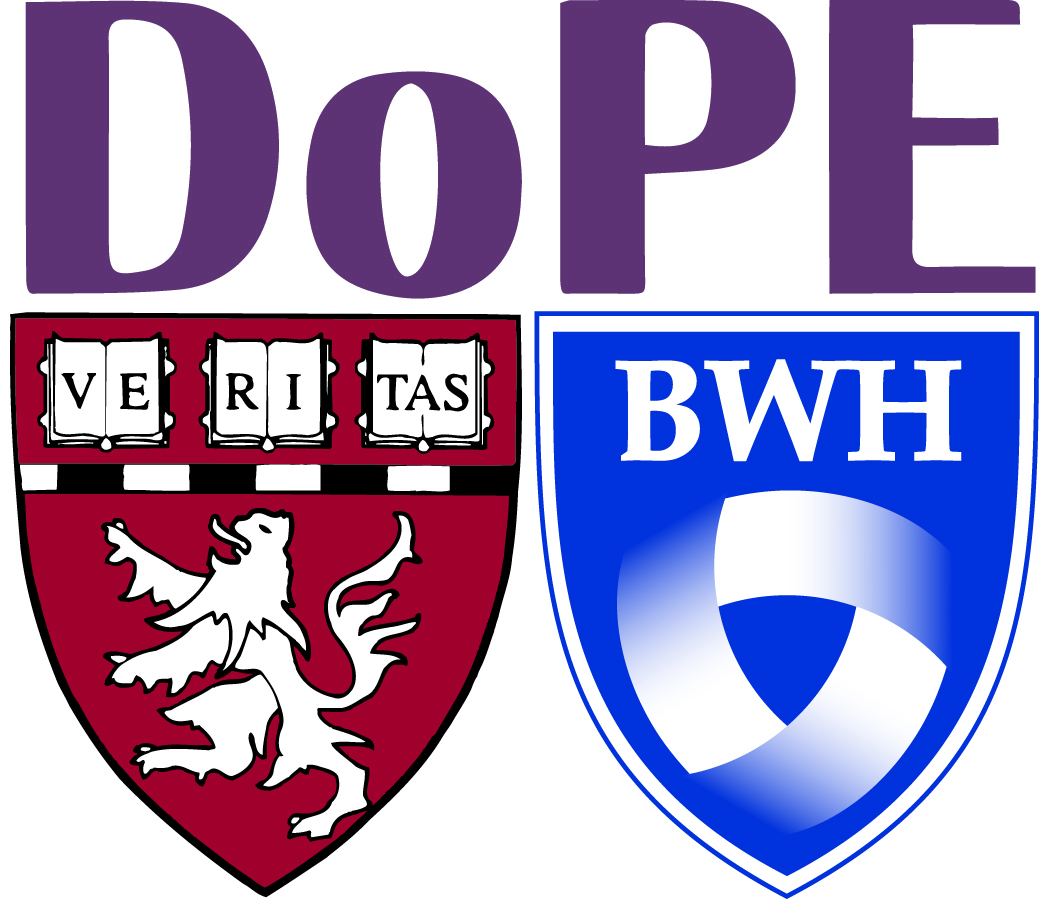 [Speaker Notes: Over half of new molecular entities approved in 2012 qualified for at least one expedited development or review program]
Expedited Review Pathways
Over half of new molecular entities approved in 2012 qualified for at least one expedited development or review program
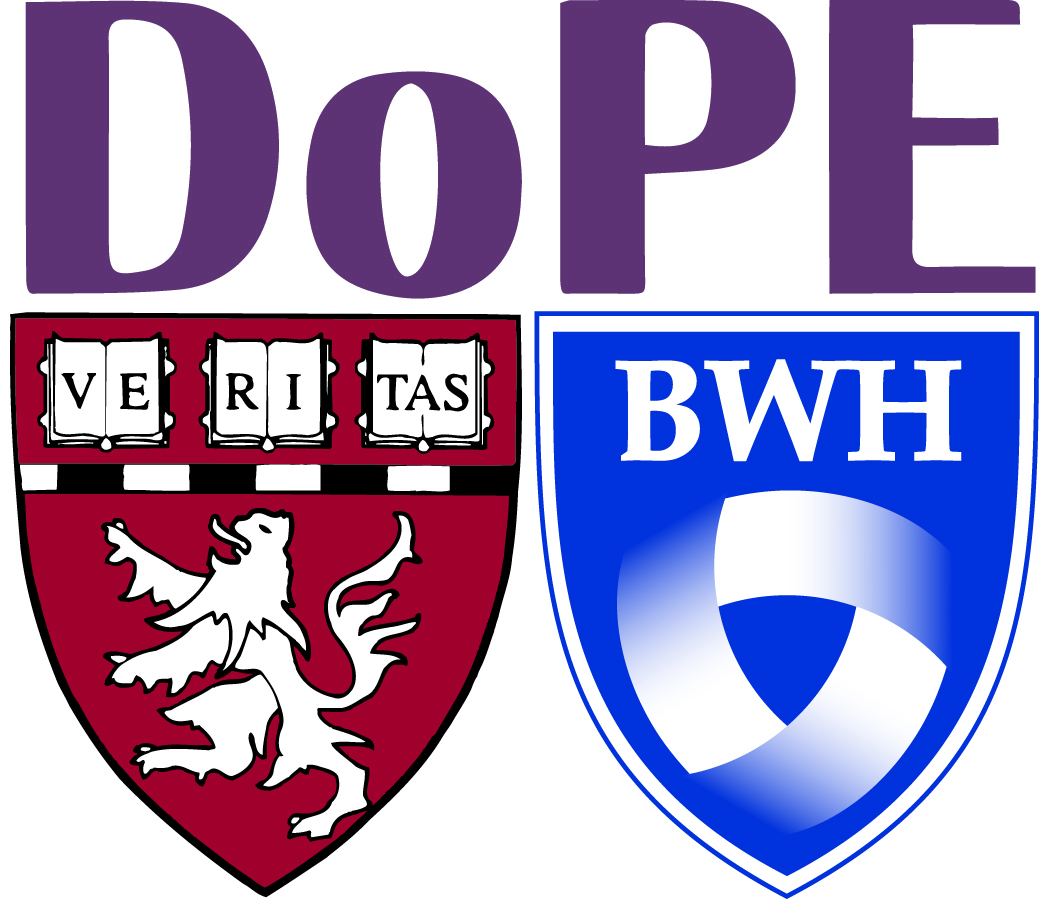 Real Explanation
We are seeing surging drug costs because we allow pharmaceutical companies to charge whatever the market will bear, and at the same time permit strategies that undercut competition or hinder payors’ abilities to provide counterweights that might reduce high prices.
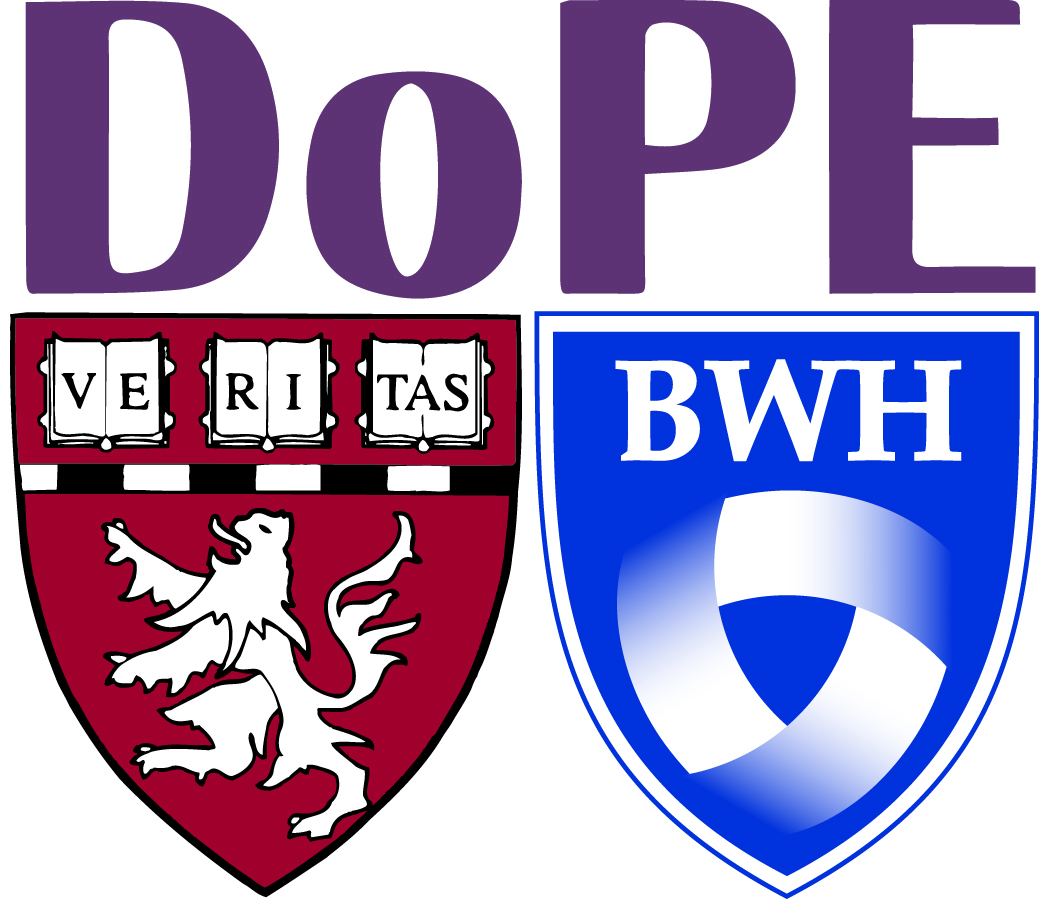 What Competition Matters?
The only type of competition that consistently and substantially lowers prescription drug prices occurs from the availability of generic drugs, which emerge after the exclusivity period ends
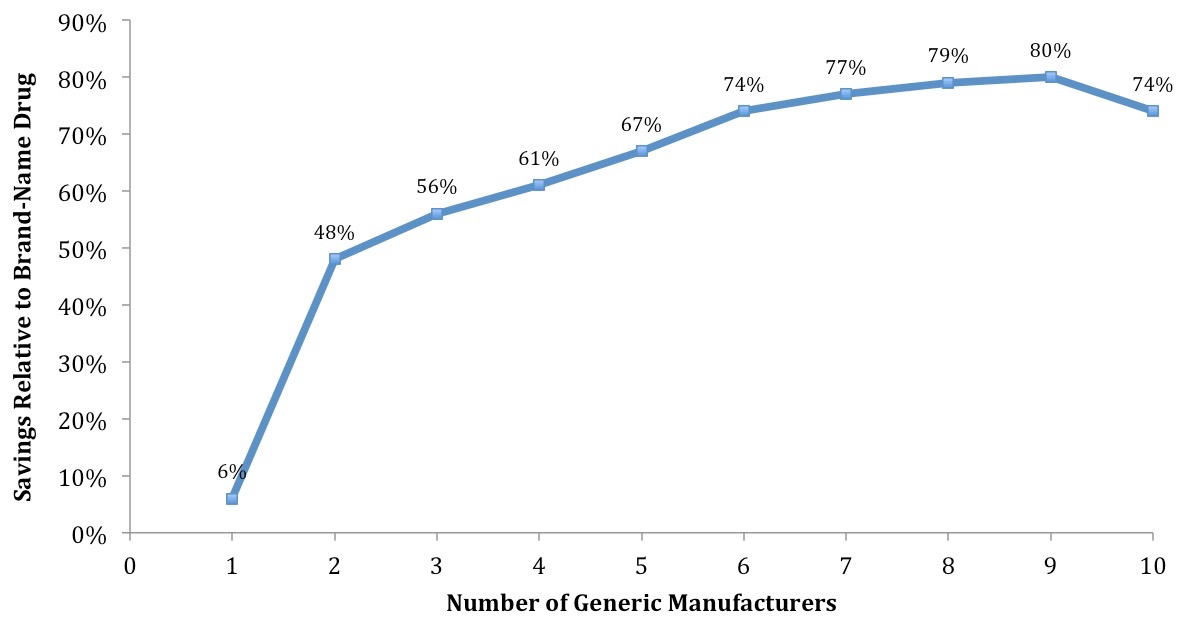 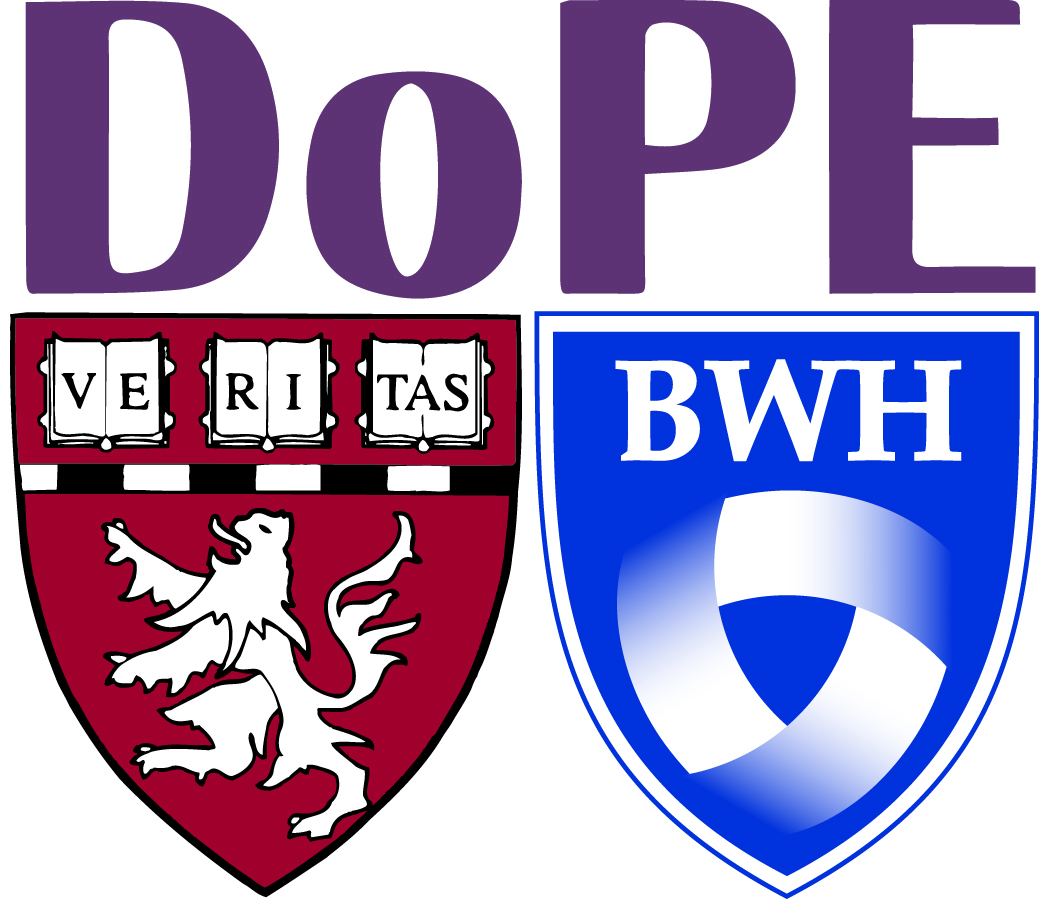 FDA (2005).
Barriers to Timely Generic Drug Entry
Delays
Secondary patents with or without “product hops” 
Settlements with patent challengers
Restricted distribution pathways

Insufficient regulatory attention 
Unused pathway for interchangeable biologics
Long regulatory approval times for generic drugs

Ill-advised government programs
Colchicine for gout
CFC-free inhalers
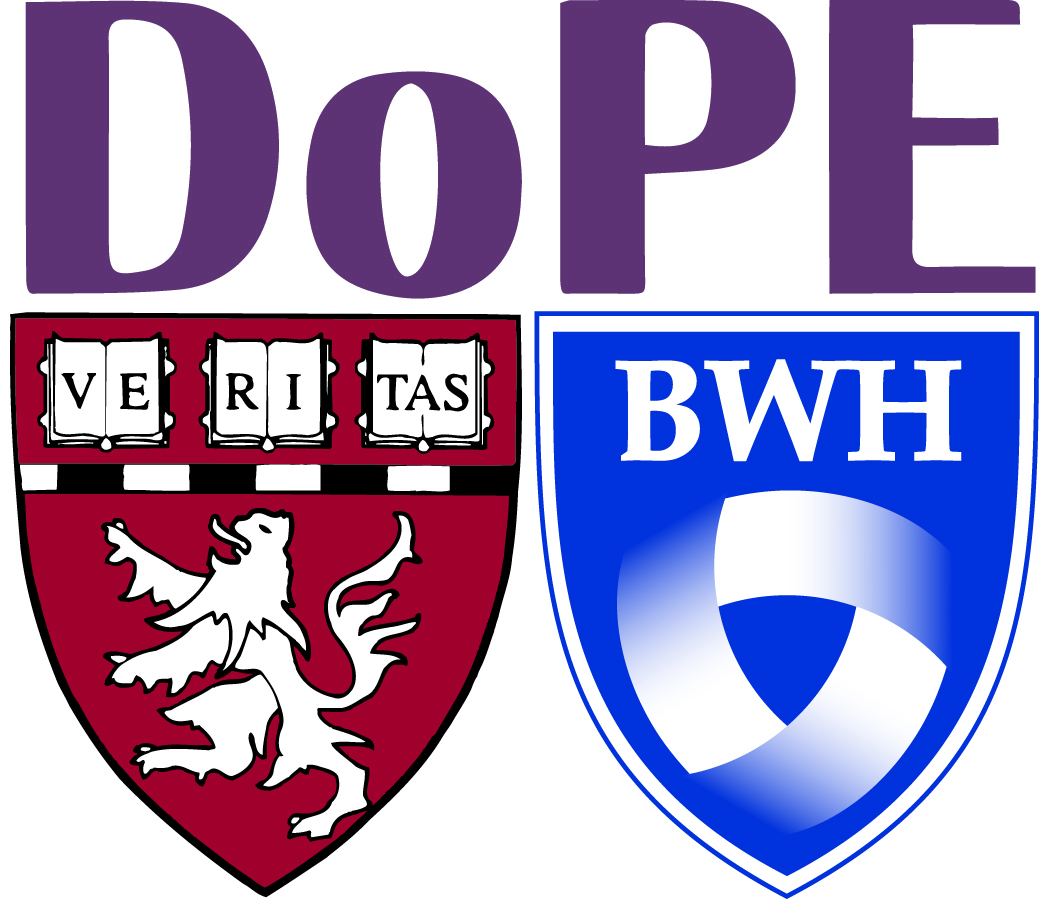 Negotiating Restrictions: Government Payors
FDA: no authority to regulate drug prices
Medicare (40M) cannot negotiate drug prices
2006 Medicare Modernization Act 
HHS Secretary cannot 
“interfere with the negotiations”
“institute a price structure” 
Limits on formulary adjustments
Medicaid (60M) must generally cover all FDA approved drugs 
Pays acquisition costs, gets rebate
Individual states may negotiate supplemental rebates
VA negotiates directly with manufacturers
Prices 40% below those paid by Medicare Part D plans
VA price excluded from Medicaid rebate calculation
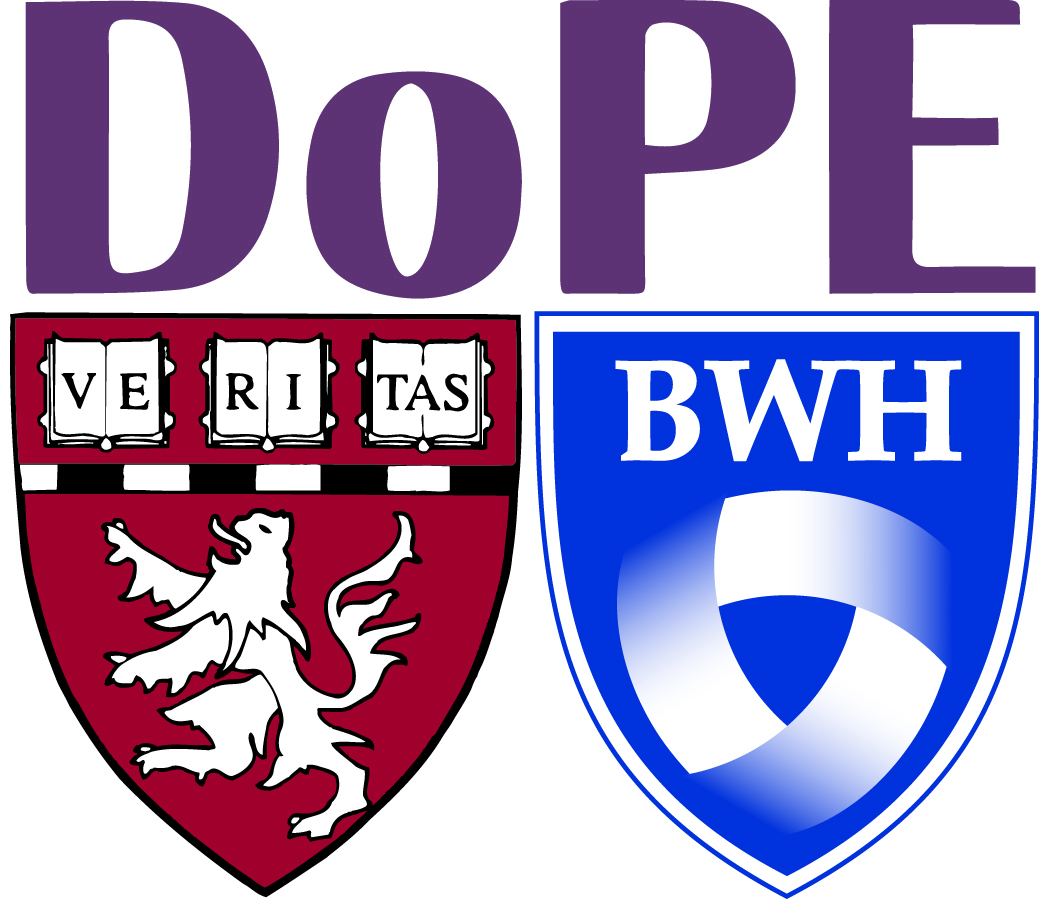 Possible Federal Solutions and Realities
Prominent ideas
Patent reform
Changes in reviewing policies for novelty and non-obviousness
Government patent use and march-in rights
Problem: no indication of willingness to exercise
Price review and setting
[Wait for laughter]
Authorizing CMS to negotiate Medicare Part D drug prices
Problem: also require greater latitude to make formulary choices

States will be the engine for reform
“If the federal government doesn’t tackle drug pricing fast enough, participants agreed, state governments would.”
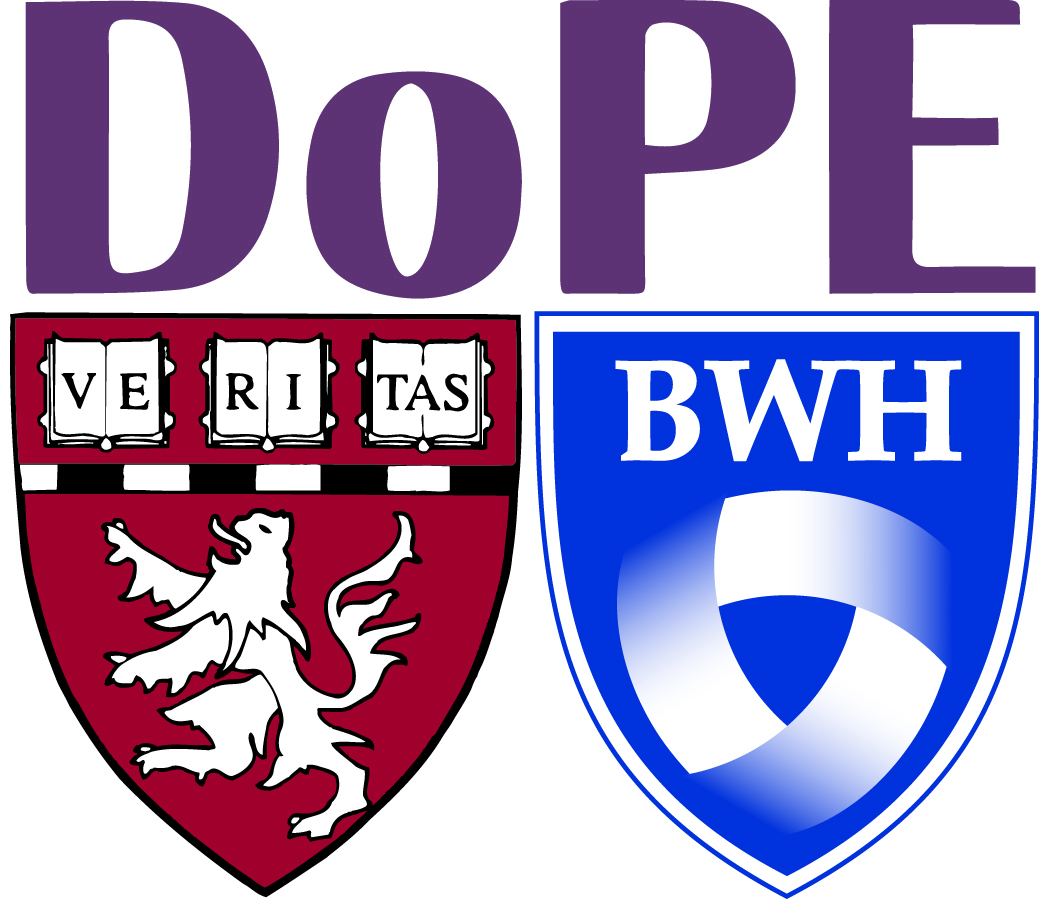 Politico Working Group (2016).
NASHP Pharmacy Costs Work Group
Pharmacy Costs Work Group
Bipartisan group of state leaders from governors’ staffs, state legislators; Medicaid, public employee health insurance, and state-based insurance programs; offices of attorneys general, comptrollers’ offices; and corrections departments 
Observations
Shifting business climate




Reliance on high launch prices and price increases
Objective: toolkit of possible state actions
No-one size fits all approach
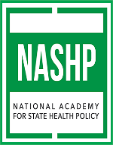 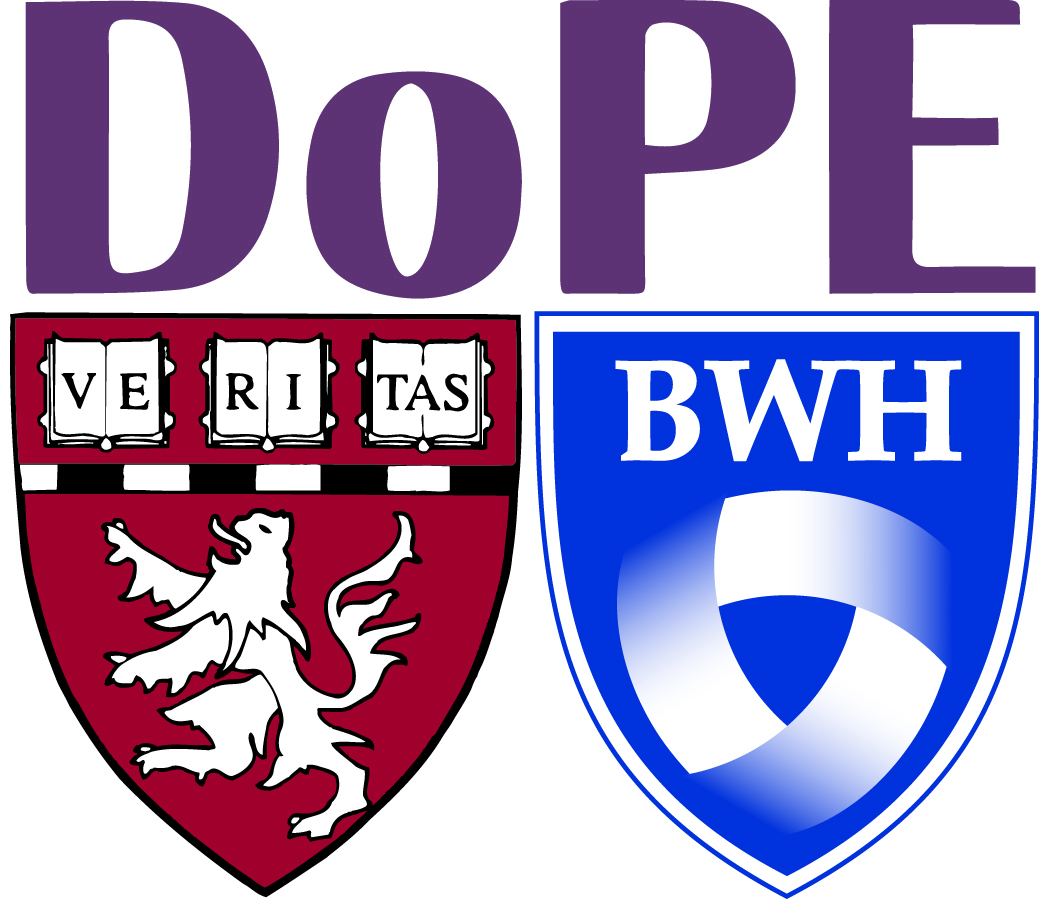 NASHP Pharmacy Costs Work Group Members
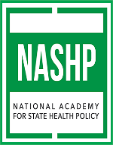 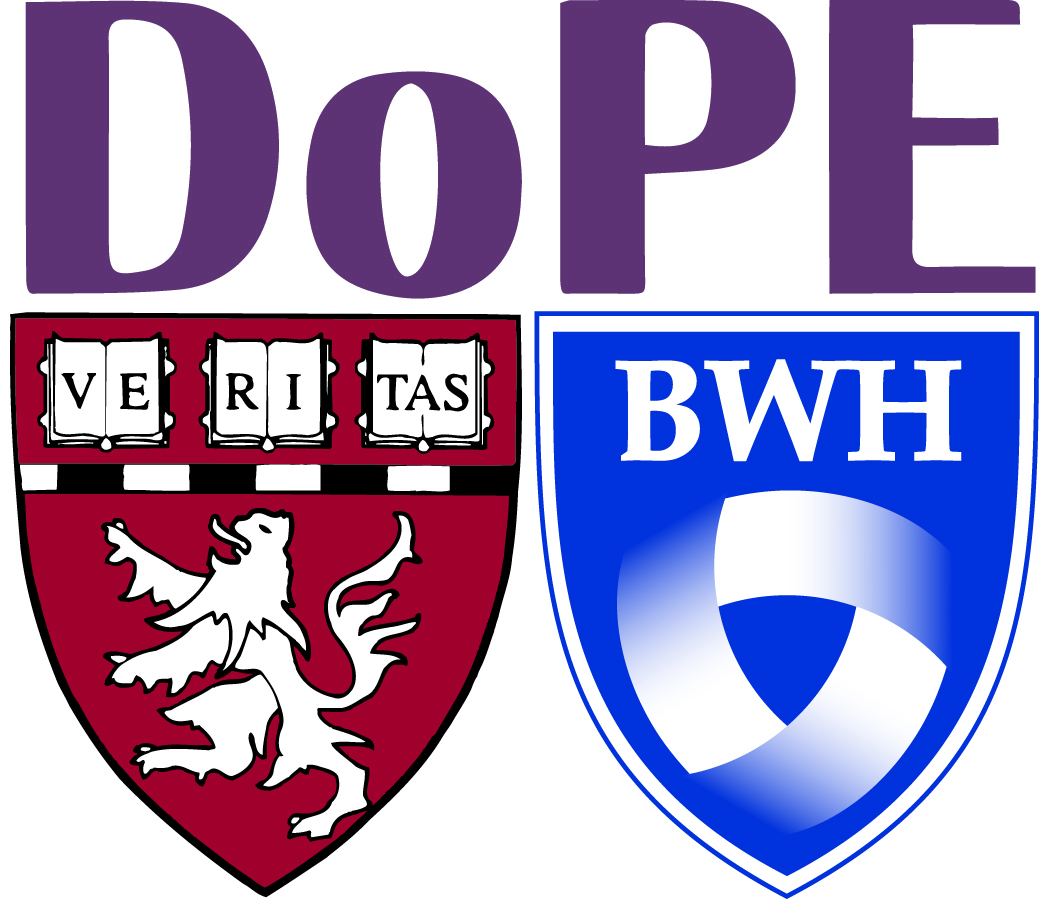 Possible State Solutions
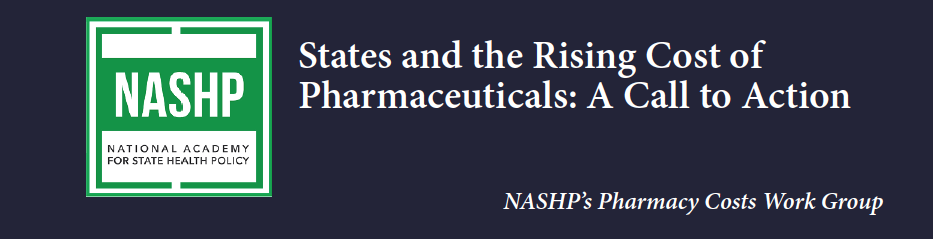 http://nashp.org/states-rising-cost-pharmaceuticals-call-action/
Leverage transparency laws to create accountability
Create a public utility model for in-state drug prices
Bulk purchase and distribute high-priced, broadly-indicated, drugs that protect the public’s health
Utilize state unfair trade and consumer protection laws
Seek the ability to re-import drugs from Canada
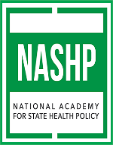 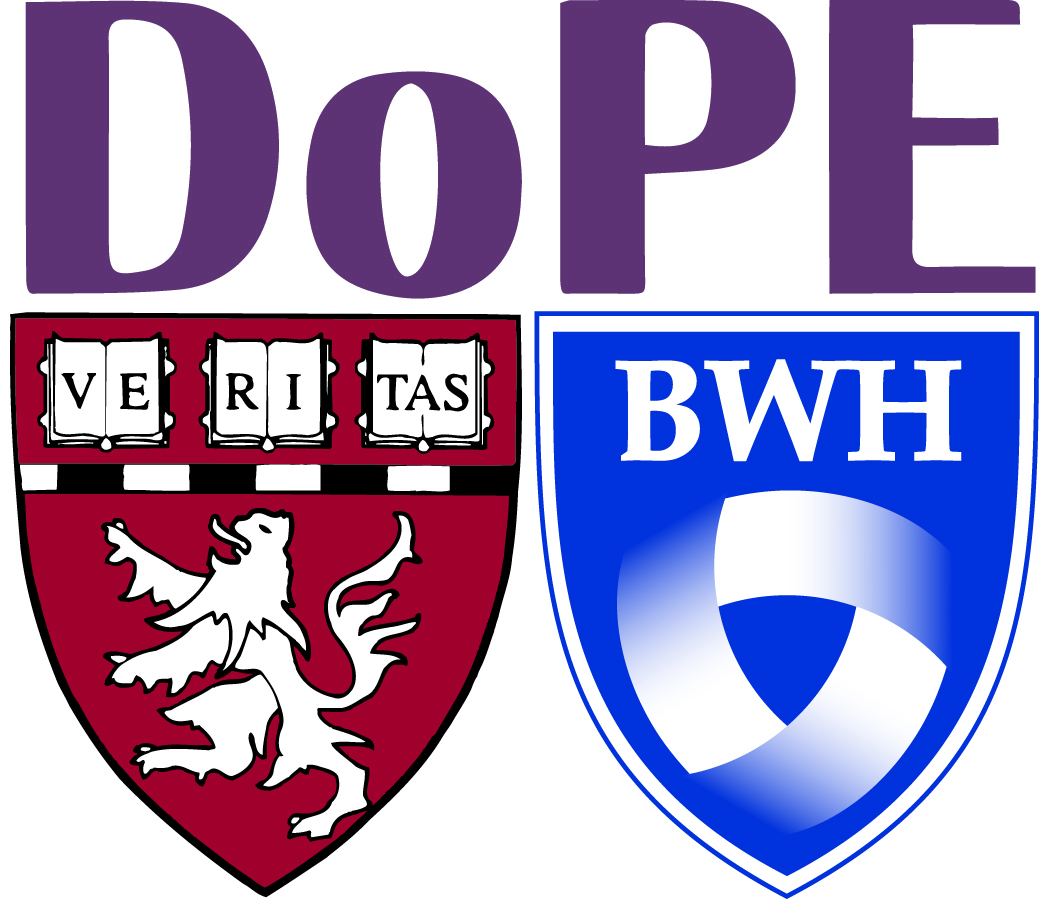 Possible State Solutions Cont’d
Pursue Medicaid waivers to promote greater purchasing flexibility
Create a State Pharmacy Benefits Manager (PBM)  
Pursue return on investment (ROI) pricing and forward financing  
Ensure state participation in Medicare Part D as Employer Group Waiver Plans
Protect consumers against misleading marketing
State pension funds assume active shareholder role to influence pharmaceutical company actions
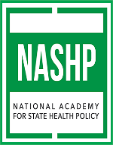 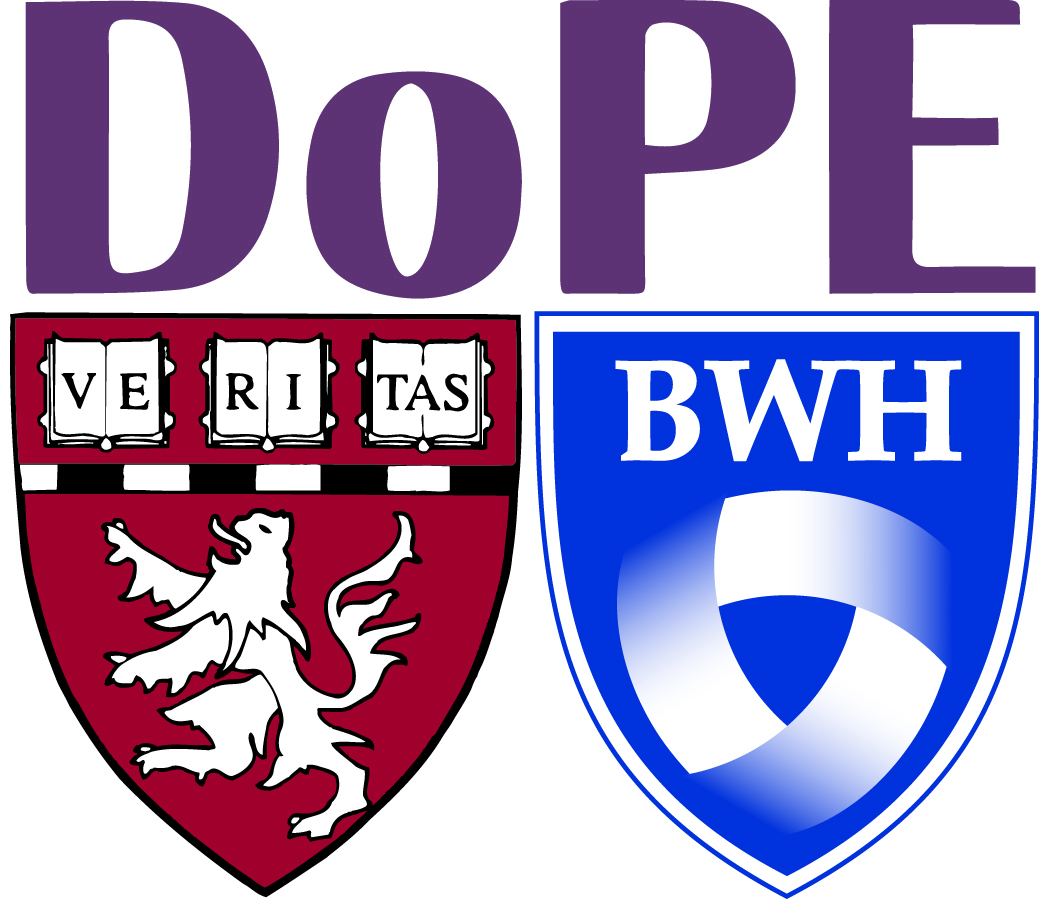 Transparency
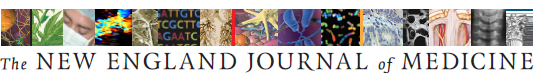 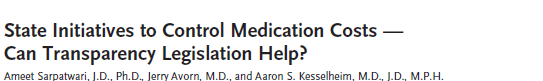 -Sarpatwari et al. NEJM (2017).
Past bill focus: research and development costs for high-priced drugs
Vermont: An Act Related to Prescription Drugs 
Challenges
Shift away from value-based pricing
Leverage
Scope for utility: information needed for better decision-making
Sources of high drug costs
Drug manufacturers vs. PBMs
Savings passed on by 340(b) programs
Utilization of drug coupons
NASHP model legislation
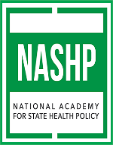 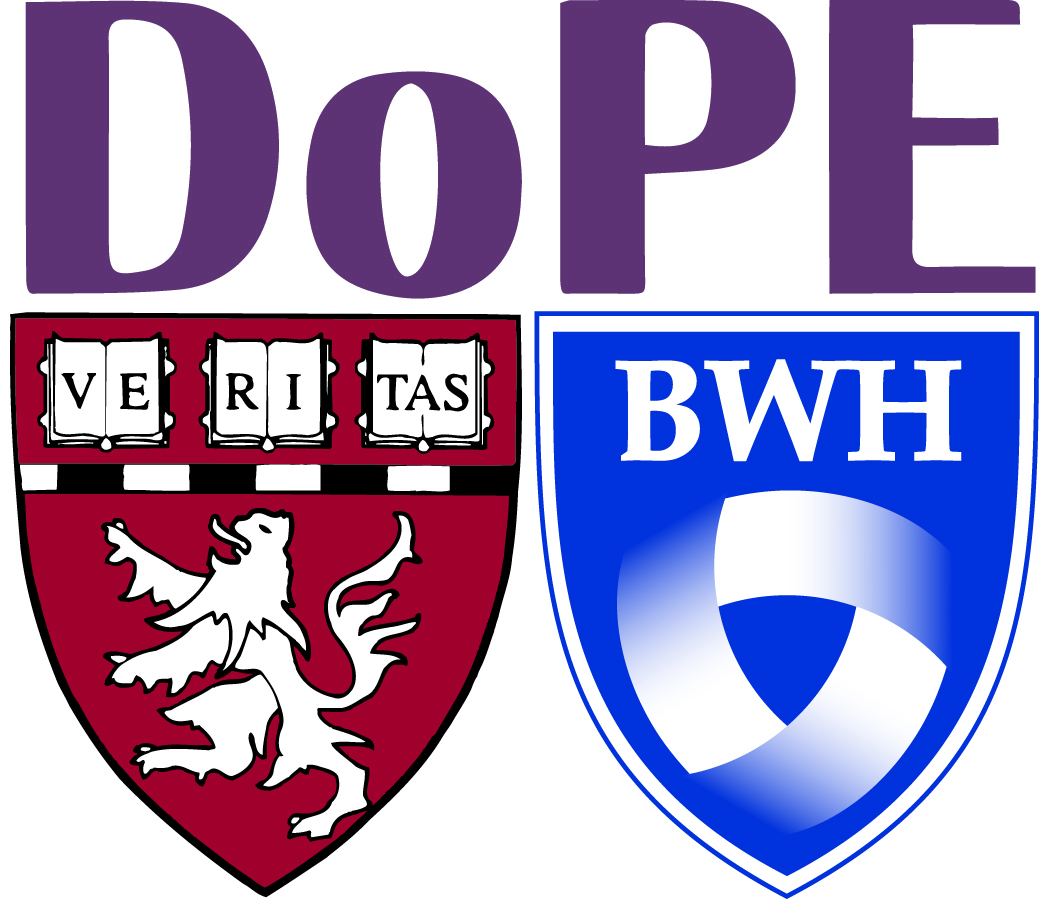 Public Utility Model
Prescription drugs = critical goods

Drug price review board
Review drugs with high launch prices or price increases
Conduct open hearings
Collect data from drug manufacturers
Commission studies
Approve, reject, tax, or set 

Legal questions
Reasonable rate of return
Scope of federal patent preemption
BIO v. District of Columbia (Fed. Cir. 2007)
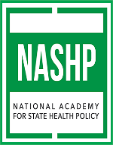 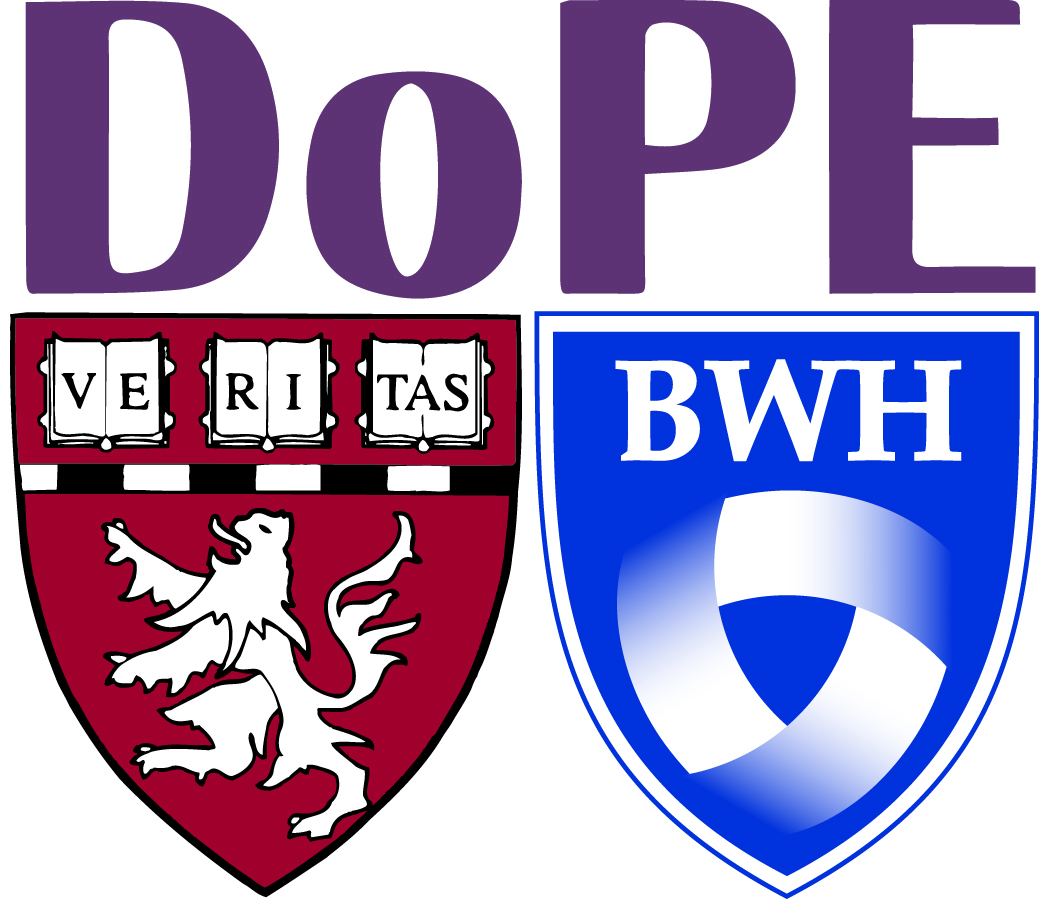 Bulk Purchasing
Central contracting for essential public health drugs
Hepatitis-C treatments
Epinephrine

Benefit to manufacturers: predictability and volume

Models
Vaccines for Children
Medicaid-recipient, uninsured, or underinsured
CDC purchased, freely available

Naloxone
State agency (e.g., Attorney General’s Office)
Trust funded by fees from participating groups
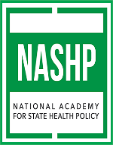 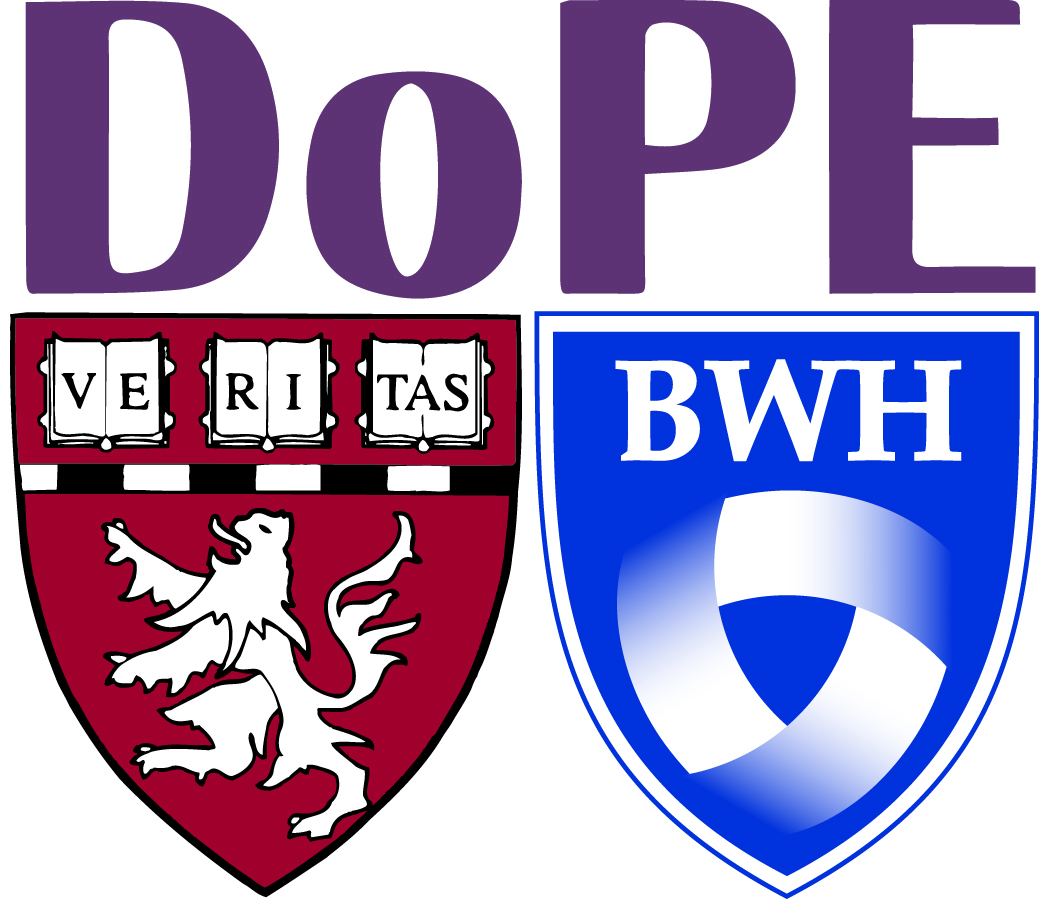 Consumer Protection: Unfair Trade Practices
Nebulous definition: immoral, unfair, causing substantial harm

Predatory pricing
Forcing patients to forgo treatment altogether or partially
E.g., pyrimethamine (Daraprim)

Case study: sofosbuvir (Sovaldi)
Massachusetts 
Chapter 93A Section 2
Attorney General Healey: threat to sue
Skepticism: “I think she looses in Massachusetts and any court in the country.” –Prof. Erik Gordon 
Result: negotiated rebate for MassHealth
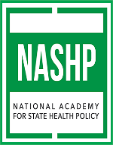 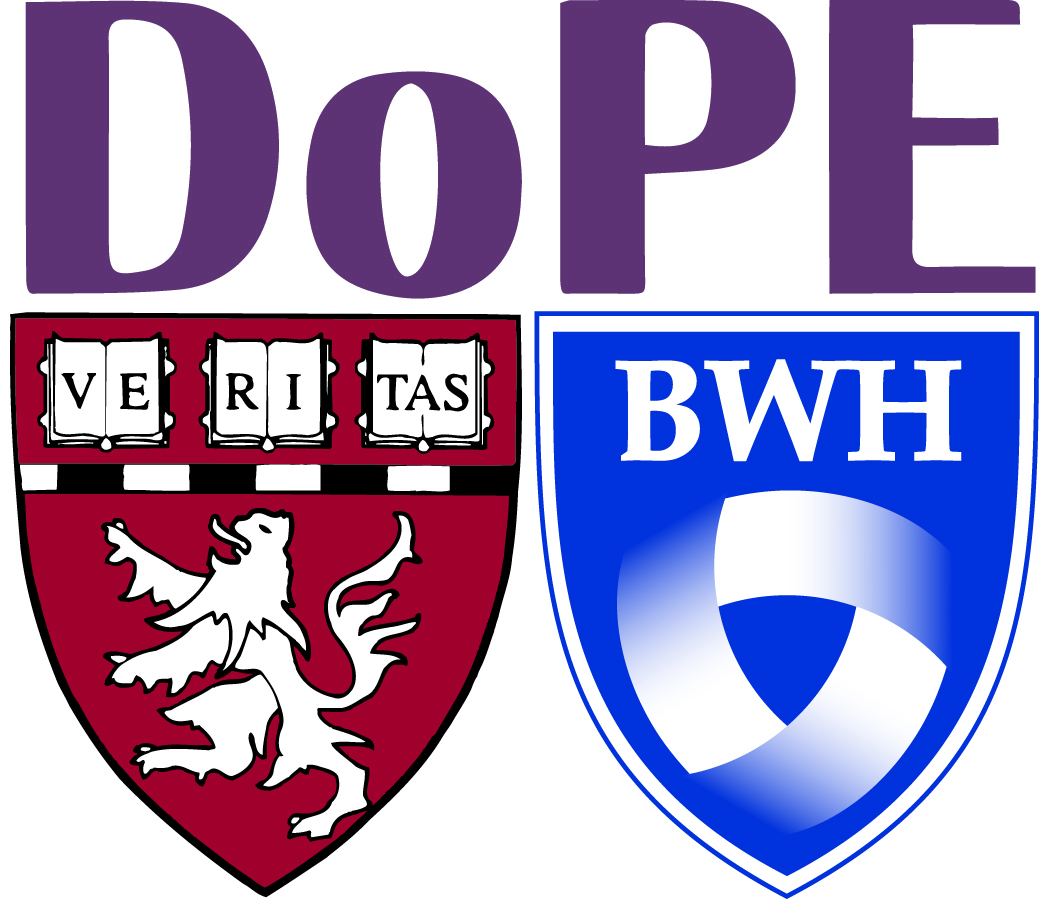 Consumer Protection: Antitrust Enforcement
Pay-for-delay
Agreement to delay generic entry in return for compensation
2010 FTC estimate: $3.5 billion in forgone savings annually

FTC vs. Actavis (2013)
Pay-for-delay can violate antitrust law
Practical effect
Elimination of cash payments
Persistence of alternative arrangements
E.g., agreement not to market authorized generic

Possible lever: state antitrust law
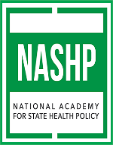 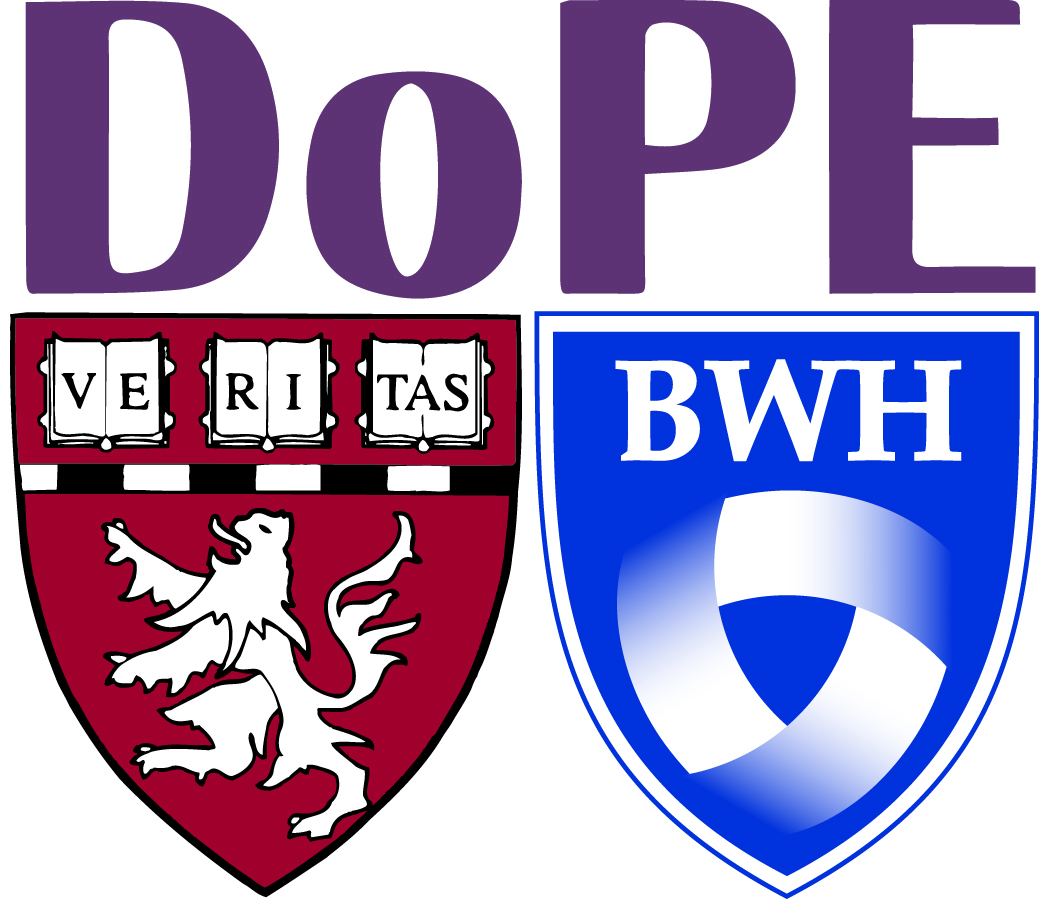 State as Re-Importer and PBM
Re-importation
HHS Secretary may authorize but has never done so
New landscape?
Data Quality and Security Act 
Presidential campaign

PBM
Uniform formularies for all state programs
Consideration: population heterogeneity
Possible benefits
Increased purchasing power
Elimination of profit extraction by commercial PBMS
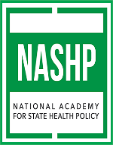 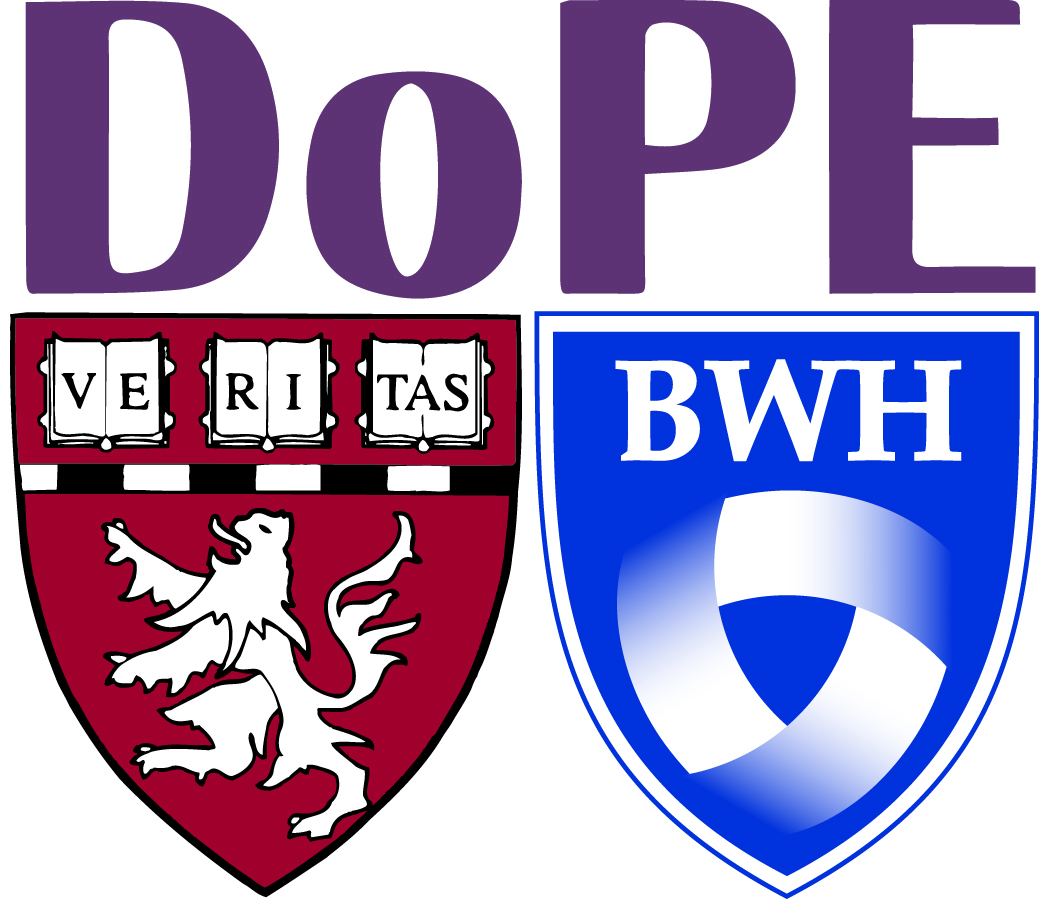 Drug Coupons
Generally reduce out-of-pocket but not third-party costs

Widespread use
2009: 86 programs
2012: 525 programs

Limitations
Often: time-limited, restricted eligibility
Steers patients away from lower-cost generics
Study: Drugs first facing generic competition 2007-2010 
Increased spending $700 million
By reducing sales of bioequivalent generics

Possible actions: consumer protection measures
Prominent eligibility criteria, expiration dates, and warnings
Set eligibility and duration floors
-Dafny et al. NBER (2016).
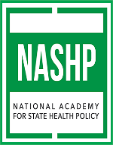 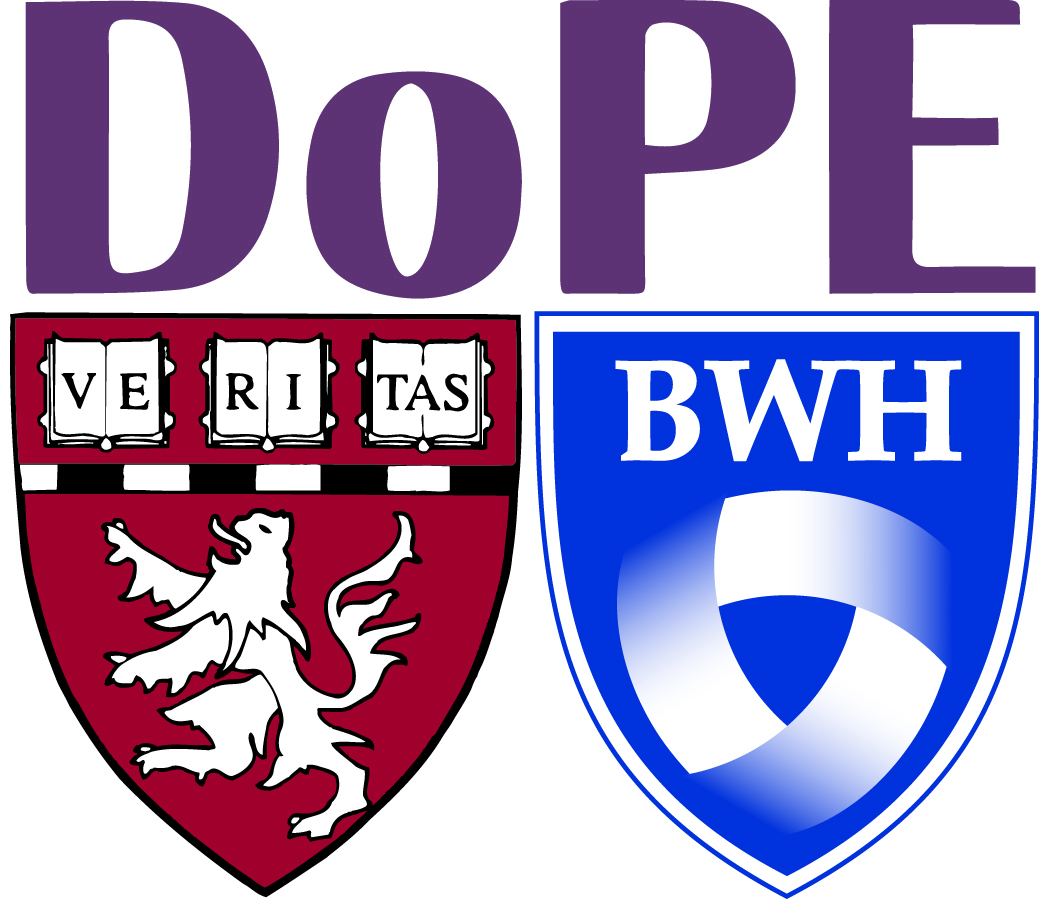 ROI Pricing and Forward Financing
Value-based pricing coupled with long-term payment plan
Mechanism to avoid systemic shocks 

Types
Outcomes-based
E.g., sacubitril/valsartan (Entresto) and hospital admissions
Indication-specific

Challenges
Value determination 
Risk allocation
Data collection
Medicaid restrictions
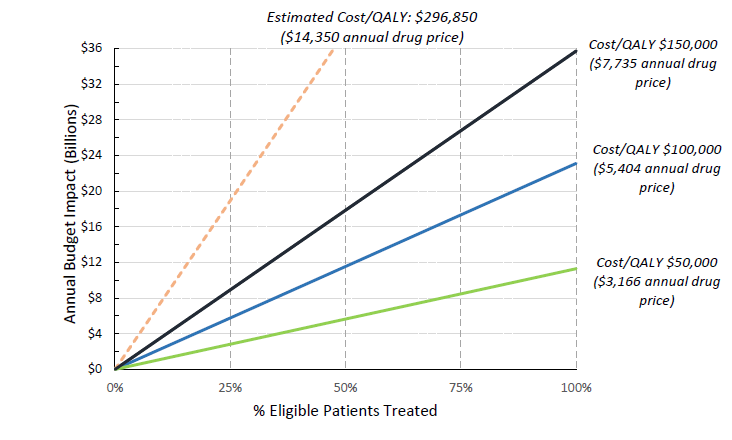 -ICER (2015).
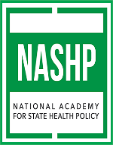 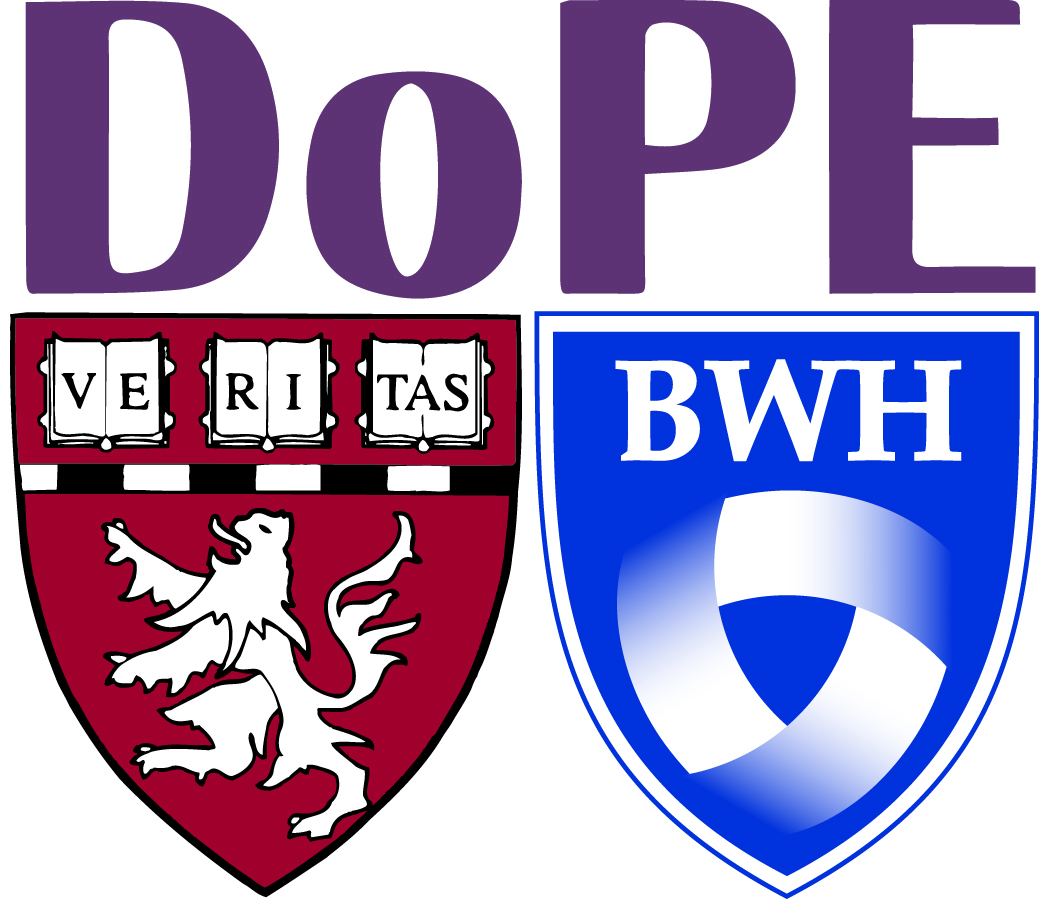 Additional Possibilities
Re-evaluate use of free samples, and “DAW” prescriptions
Promote value-based prescribing
Point-of-care reminders
 Academic detailing
Provision of non-commercial, non-product-driven, evidence-based information related to common clinical problems provided by well-trained clinicians
Comparative benefit, risk, and cost-effectiveness
Supported by a state, public health agency, or a non-profit health care system interested in improving clinical outcomes
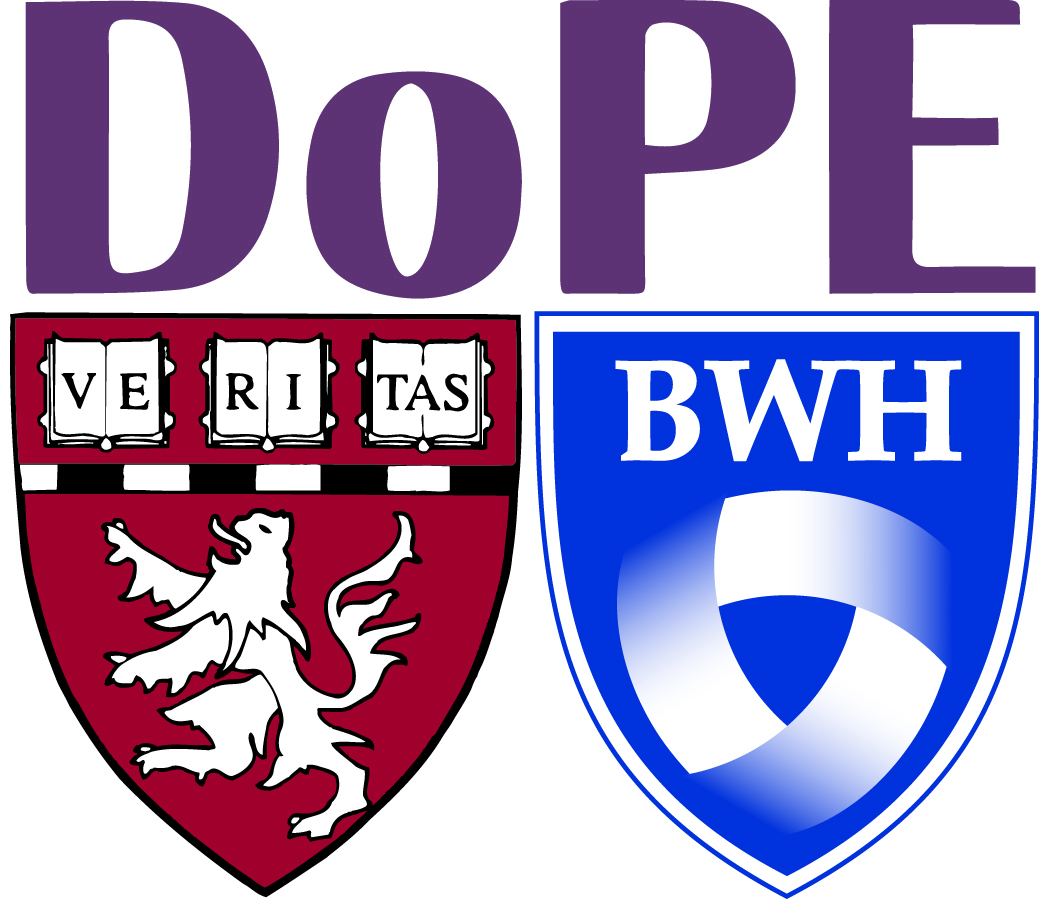 Thank you!asarpatwari@bwh.harvard.edu